Module 5
Out-of-Home Care
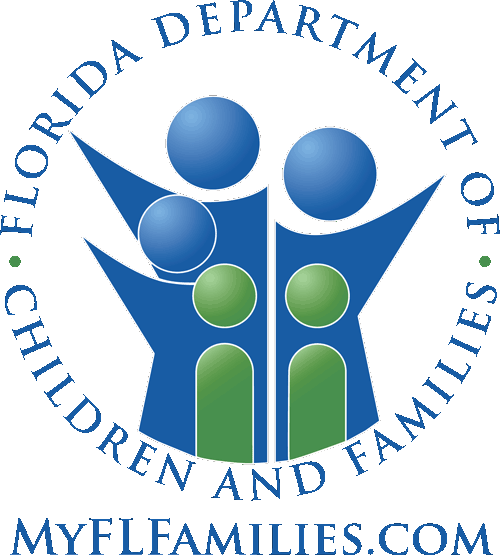 [Speaker Notes: 3.0.1]
Agenda
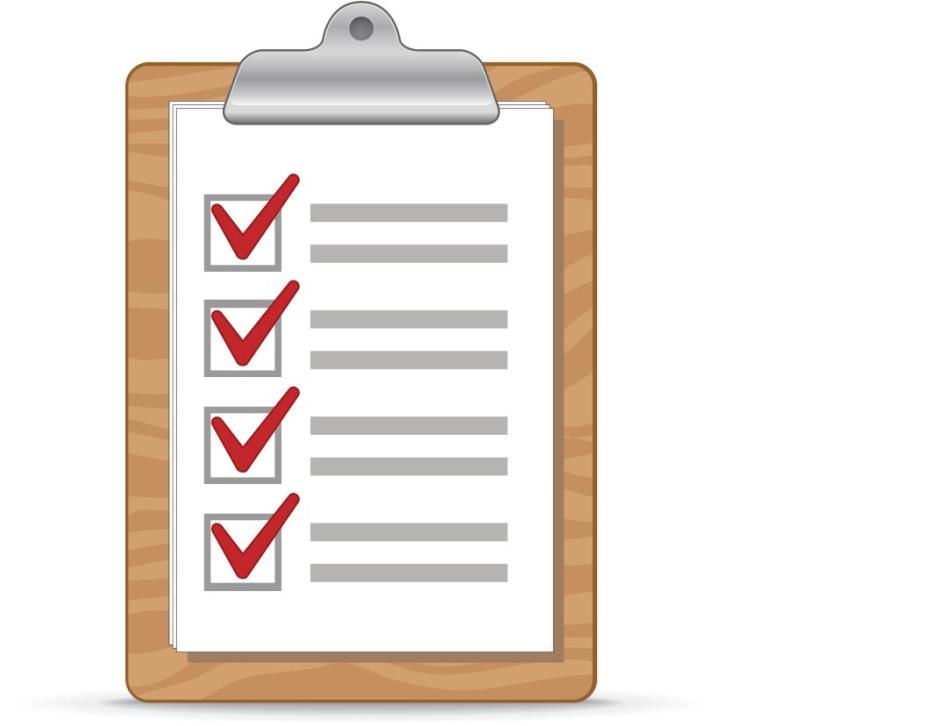 5.1: Placement Considerations (Out-of-Home Care)

5.2: Meeting Children’s Needs in Out-of-Home Care

5.3: Family Visitation and Maintaining Connections

5.4: Transitions and Achieving Permanency
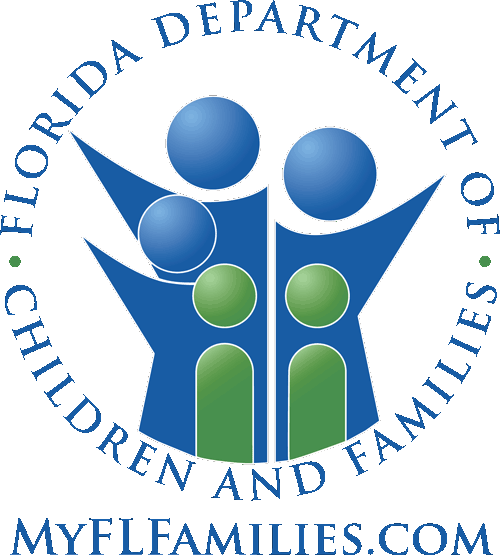 Pre-Service CM Specialty Module 5.0.2
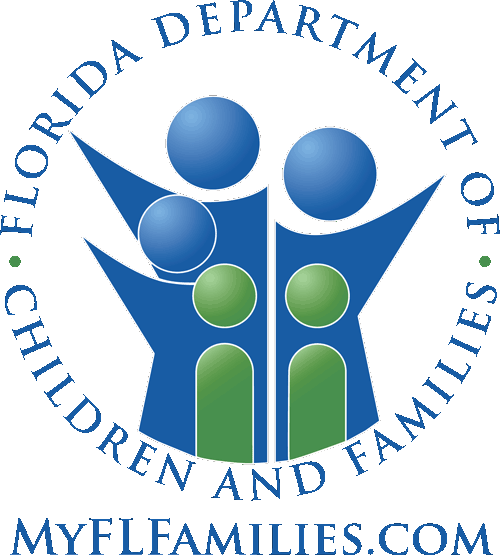 Unit 5.1
Placement Considerations
(Out-of-Home Care)
[Speaker Notes: 3.1.4]
Learning Objectives
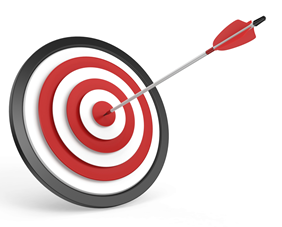 Explain case management’s role in removals and explain the difference between “emergency” and “planned” placement of children.
Discuss the principles to follow and the complex issues that may exist when considering placement. 
Explain the requirements for a unified home study. 
Identify the basic requirements of federal laws affecting placement and the Case Manager’s responsibility for ensuring compliance.
Pre-Service CM Specialty Module 5.1.2
Pre-Service CM Specialty Module 5.1.3
Choosing the Best Placement
Pre-Service CM Specialty Module 5.1.4
Principles to Follow
Pre-Service CM Specialty Module 5.1.5
Pre-Service CM Specialty Module 5.1.6
Pre-Service CM Specialty Module 5.1.7
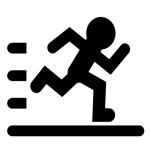 Activity A:Assessing for an Appropriate Placement
Instructions:

In small groups, read your assigned scenario.
Identify the significant information that you would utilize to find the most appropriate placement.
Write your list on flip chart paper.
Be prepared to share with the class.
Pre-Service CM Specialty Module 5.1.8
Pre-Service CM Specialty Module 5.1.9
Pre-Service CM Specialty Module 5.1.10
Pre-Service CM Specialty Module 5.1.11
Examining the Physical Condition of the Home
Appropriate sleeping arrangement.
Physical hazards in the home. 
Physical hazards outside the home.
Appropriate baby proofing. 
Fire alarms, security measures.
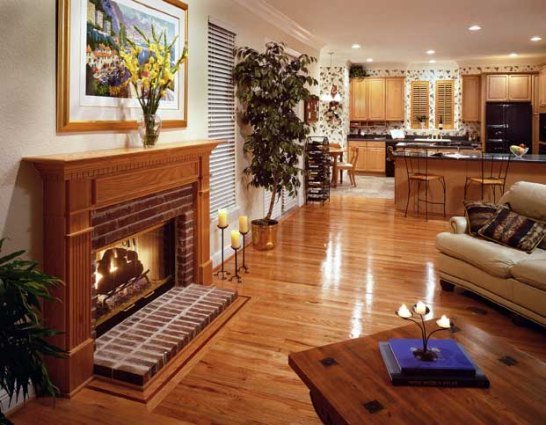 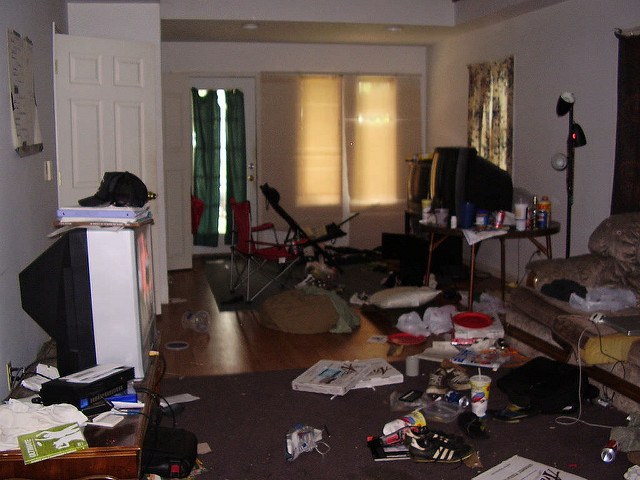 Pre-Service CM Specialty Module 5.1.12
Assessing the Caregiver’s Appropriateness and Protective Capacities
Financially able to care for the child. 

Aligned with the child.

Understand the child’s specific needs.

Willing to work cooperatively with the family and providers.

Willing to attend court, school meetings, and other appointments.
Pre-Service CM Specialty Module 5.1.13
Attachments for the Home Study
Pre-Service CM Specialty Module 5.1.14
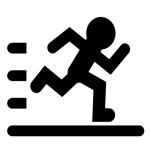 Activity B: Assessing During the Unified Home Study
Instructions:

Review the blank Unified Home Study
Identify ways to collect the information needed for each item. 
Be prepared to share with the class.
Pre-Service CM Specialty Module 5.1.15
Pre-Service CM Specialty Module 5.1.16
Pre-Service CM Specialty Module 5.1.17
Pre-Service CM Specialty Module 5.1.18
Pre-Service CM Specialty Module 5.1.19
Pre-Service CM Specialty Module 5.1.20
Pre-Service CM Specialty Module 5.1.21
Federal Laws Affecting Placement Decisions
Pre-Service CM Specialty Module 5.1.22
Pre-Service CM Specialty Module 5.1.23
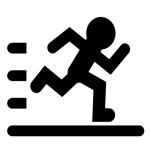 Activity C:  MEPA and Identity within Transracial Adoptions
Instructions:

Watch the video, “Struggle for Identity”.
Consider the following questions:
How do you think children are affected being place outside their race/religion/ethnicity, etc.?
What can you do to help as a Case Manager?
Be prepared to discuss.
Pre-Service CM Specialty Module 5.1.24
Why do we need ICPC?
Protects the child: 
Legal and financial protections
Ensures safety of the placement prior to move
Ensures continued supervision after placement
Benefits to the Sending Agency:
Ensure safety of the proposed placement through evaluation and home study.
Sets out responsibilities of receiving state and sending agency.
Retain jurisdiction
Ensures supervision and reports after placement.
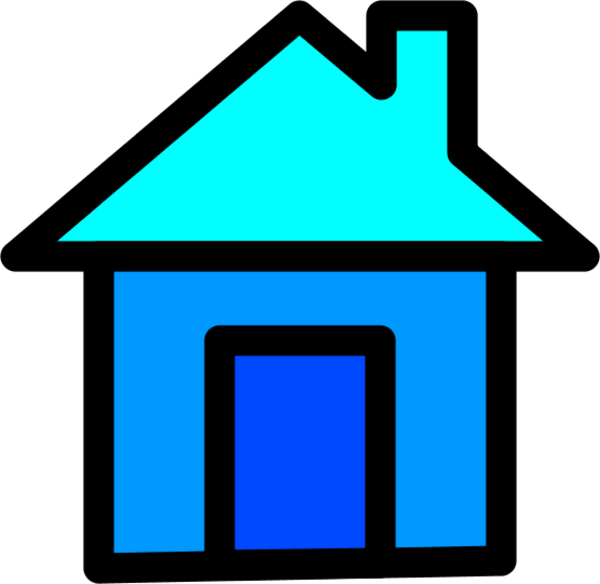 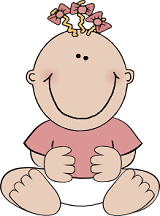 Introduction to Florida ICPC
The most common types of ICPC that Case Managers will use are Regulation 2: General Placement, and Regulation 7: Priority Placement.
States must conduct, complete, and report the results of a home study within 60 days of the request (except Reg 7 Priority- 30 days).
The 60 days time limit begins when the receiving state’s ICPC Office receives a request.
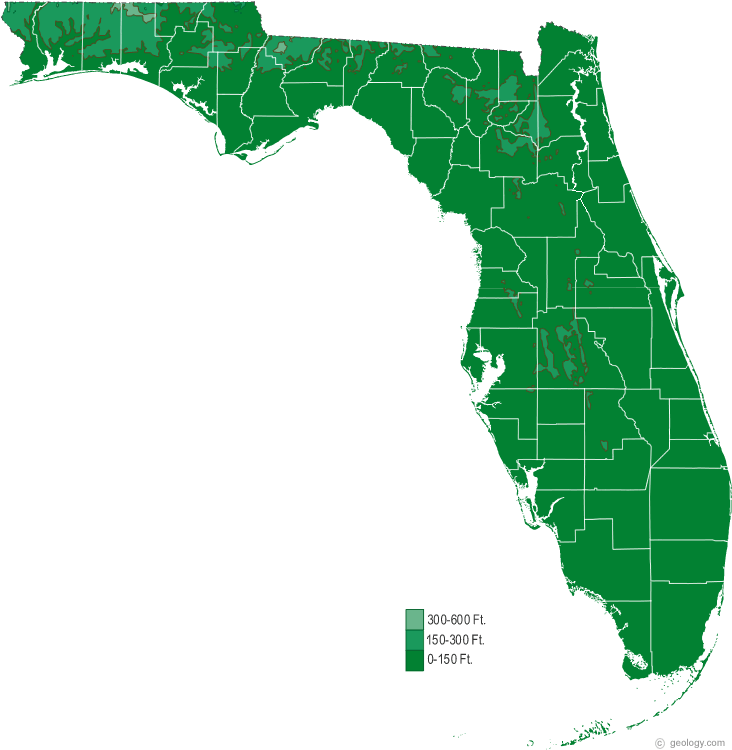 Pre-Service CM Specialty Module 5.1.26
Pre-Service CM Specialty Module 5.1.27
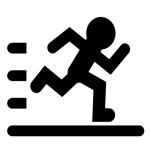 Activity D:  The Indian Child Welfare Act
Instructions:

Watch the video, “Struggle for Identity”.
Consider the following questions:
How did ICWA affect this case?
Why is it important to determine a child’s Indian heritage as quickly as possible?
What responsibilities do you think you have when determining if a child is of Indian heritage?
Be prepared to discuss.
Pre-Service CM Specialty Module 5.1.28
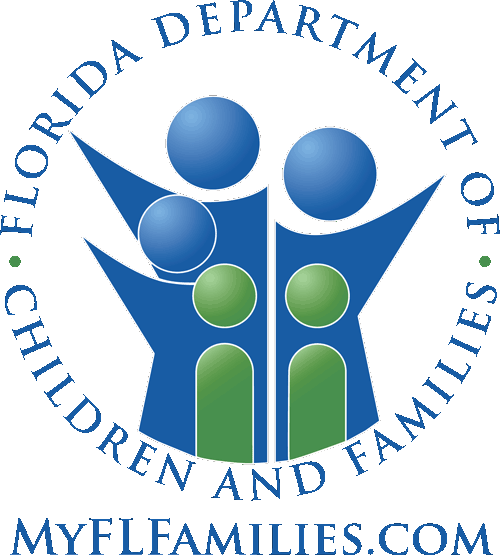 Unit 5.2
Meeting Children’s Needs in 
Out-of-Home Care
Pre-Service CM Specialty Module 5.2.1
[Speaker Notes: 3.1.4]
Learning Objectives
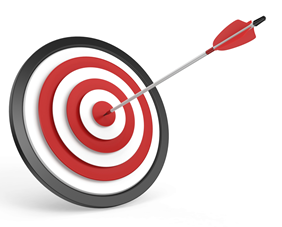 Explain what a Child Resource Record is and case management responsibilities associated with it. 
Explain what a CBHA is and how it is utilized.  
List the steps to follow when a child enters care on medication or needs medication while in care.
Explain informed consent and what reasonable efforts are to obtain it.
Evaluate a medical report to demonstrate knowledge of what needs to be included. 
Specify information relating to psychotropic medication required to be entered in FSFN.  
Explain case management’s role in children’s medical and dental care.  
Describe case management responsibilities regarding education for children in out-of-home care.  
Explain what an IEP is.  
Define a surrogate parent and who can be that surrogate.  
List the steps of reporting a child missing and reporting when a child has returned.
Explain reasonable efforts to locate a child.
Pre-Service CM Specialty Module 5.2.2
Pre-Service CM Specialty Module 5.2.3
CBHA in FSFN
Pre-Service CM Specialty Module 5.2.4
Schedule ofRequired Medical Care
Infants- 2-4 days after birth, 1 month, 2, 4, 6, 9, 12, 15, 18 months
Ages 2 years -20,  annually
Whenever child is sick or needs to be seen by a doctor
Dental- initial at 3 years (or before if medically necessary), every 6 months after or more frequently as recommended
Hearing test- as a newborn and at age 4, 5, 6, 8, 10, 12, 15, and 18
Vision test- at age 3, 4, 5, 6, 8, 10, 12, 15, and 18
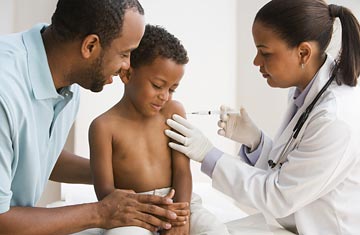 Pre-Service CM Specialty Module 5.2.5
[Speaker Notes: 3.4.76]
Medical Care and Treatment
Types of Medical Care and Treatment:
Ordinary
Extraordinary
Emergency
Each type has different consent requirements.
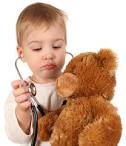 Pre-Service CM Specialty Module 5.2.6
Medical Tab in FSFN
Pre-Service CM Specialty Module 5.2.7
Entering Medical Appointments
Pre-Service CM Specialty Module 5.2.8
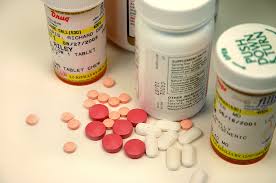 Psychotropic Medication
65C-35.001 (18) definition and included medications
Court order or informed consent is required
Strict FSFN documentation guidelines
Pre-Service CM Specialty Module 5.2.9
Pre-Service CM Specialty Module 5.2.10
Pre-Service CM Specialty Module 5.2.11
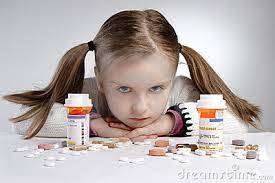 Pre-Consent
http://dcf.psychiatry.ufl.edu/
Must be obtained for children under 11 prescribed 2 or more meds
Case Manager will complete pre-consent form within 1 day of meds prescribed
Parent may waive pre-consent
Pre-Service CM Specialty Module 5.2.12
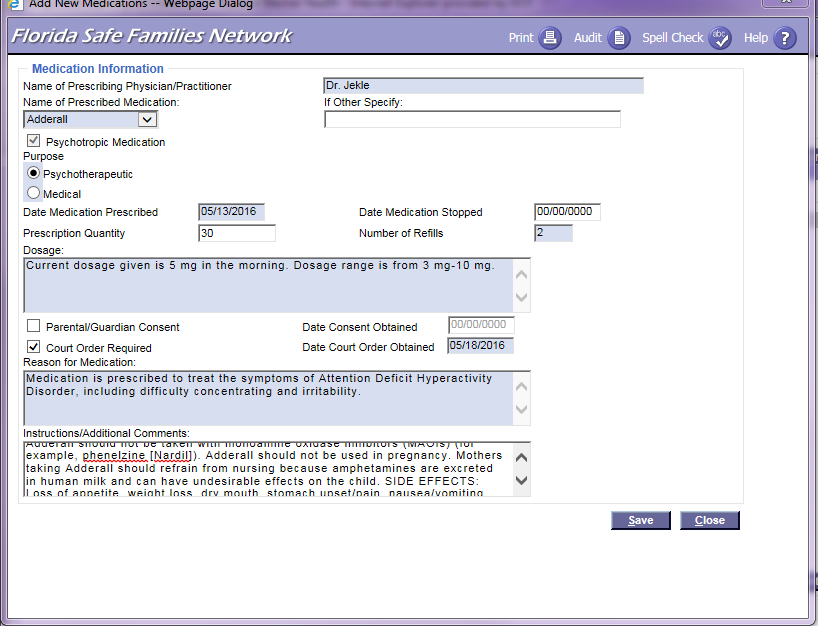 Pre-Service CM Specialty Module 5.2.13
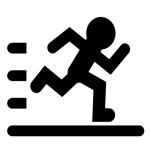 Activity E:  Understanding the Medical Report
Instructions:

Review the Medical Report and make a list of what is “incorrectly” completed.

Be prepared to discuss.
Pre-Service CM Specialty Module 5.2.14
Potential Educational Issues for Children in Out-of-Home Care
Change schools more often
Miss more school days
More frequent suspension/expulsion
Lower academic test scores
Higher levels of grade retention
Higher rates of dropping out
Frequently have special education needs
More likely to obtain GED than diploma
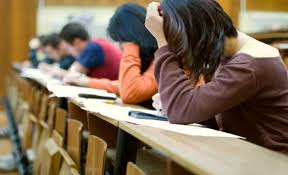 Laws Affecting Educational Needs
Fostering Connections and Increasing Adoptions Act  
		- requires plan for educational stability
		- placement takes into account current 				  			  educational setting
		- assurance that child will remain in educational setting 		  	  or immediately be enrolled in a new school and that 		 	  school be provided all education records
Individuals With Disabilities Education Act (IDEA) 
		- children with a disability are evaluated and provided 			   individualized education services
		- identifies who can act as a “parent” for purposes of 			  education for a child
Chapter 39.0016
		- children should remain in their current school if possible
		- determine if transportation is available by the school board 		   to keep the child in school
		- outlines appointment of surrogate parent
Pre-Service CM Specialty Module 5.2.16
Case Manager’s Responsibilities
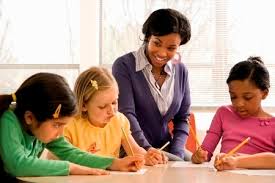 Pre-Service CM Specialty Module 5.2.17
[Speaker Notes: 3.4.78]
What is an Individualized Educational Plan?
Developed by the student, their teachers, parents, caregivers, and others as appropriate
Indicates present levels of academic achievement and functional performance
Contains measurable annual goals
May contain benchmarks or short-term objectives
Pre-Service CM Specialty Module 5.2.18
What is a Surrogate Parent?
“Surrogate parent” means an individual appointed to act in the place of a parent in educational decision making and in safeguarding a child’s rights under the Individuals with Disabilities Education Act F.S. 39.0016(1)(c).
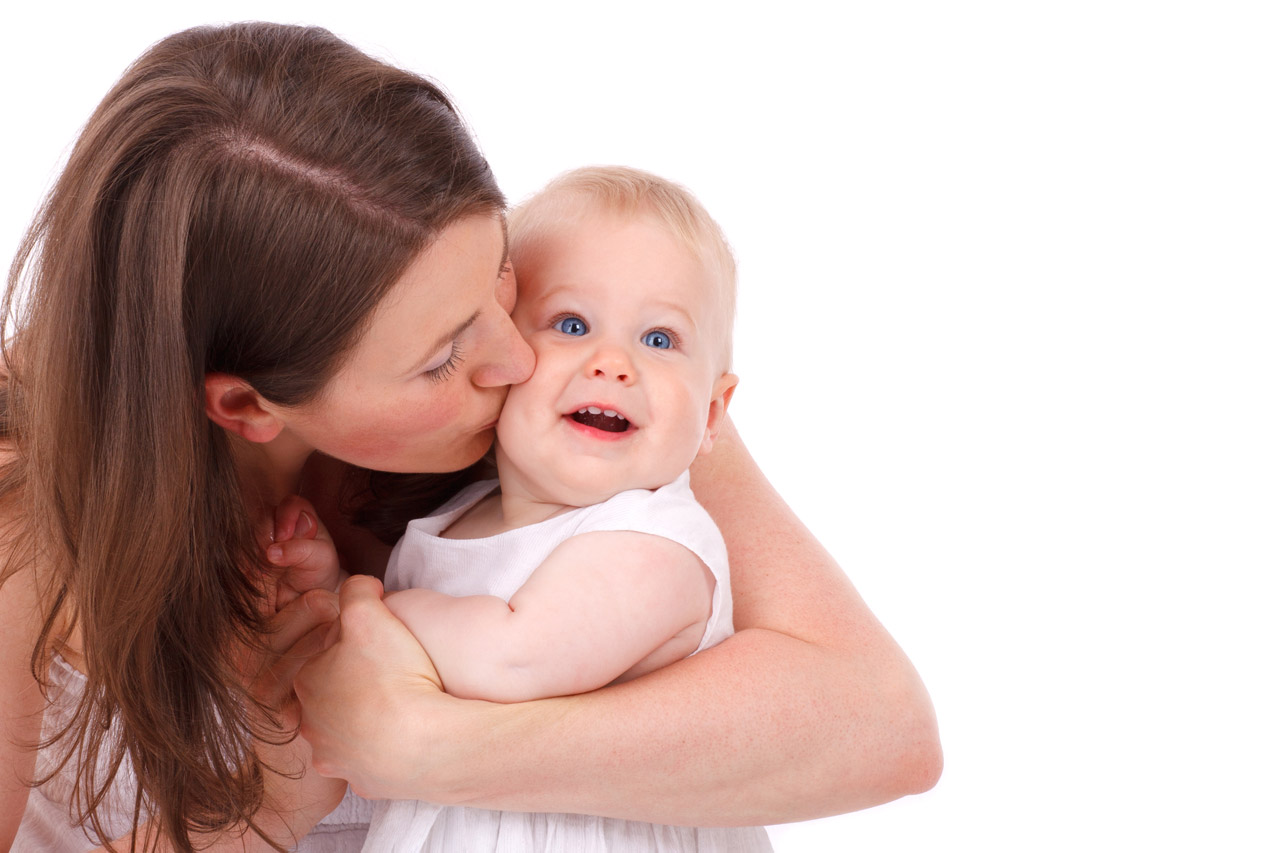 Pre-Service CM Specialty Module 5.2.19
[Speaker Notes: 9.1.13]
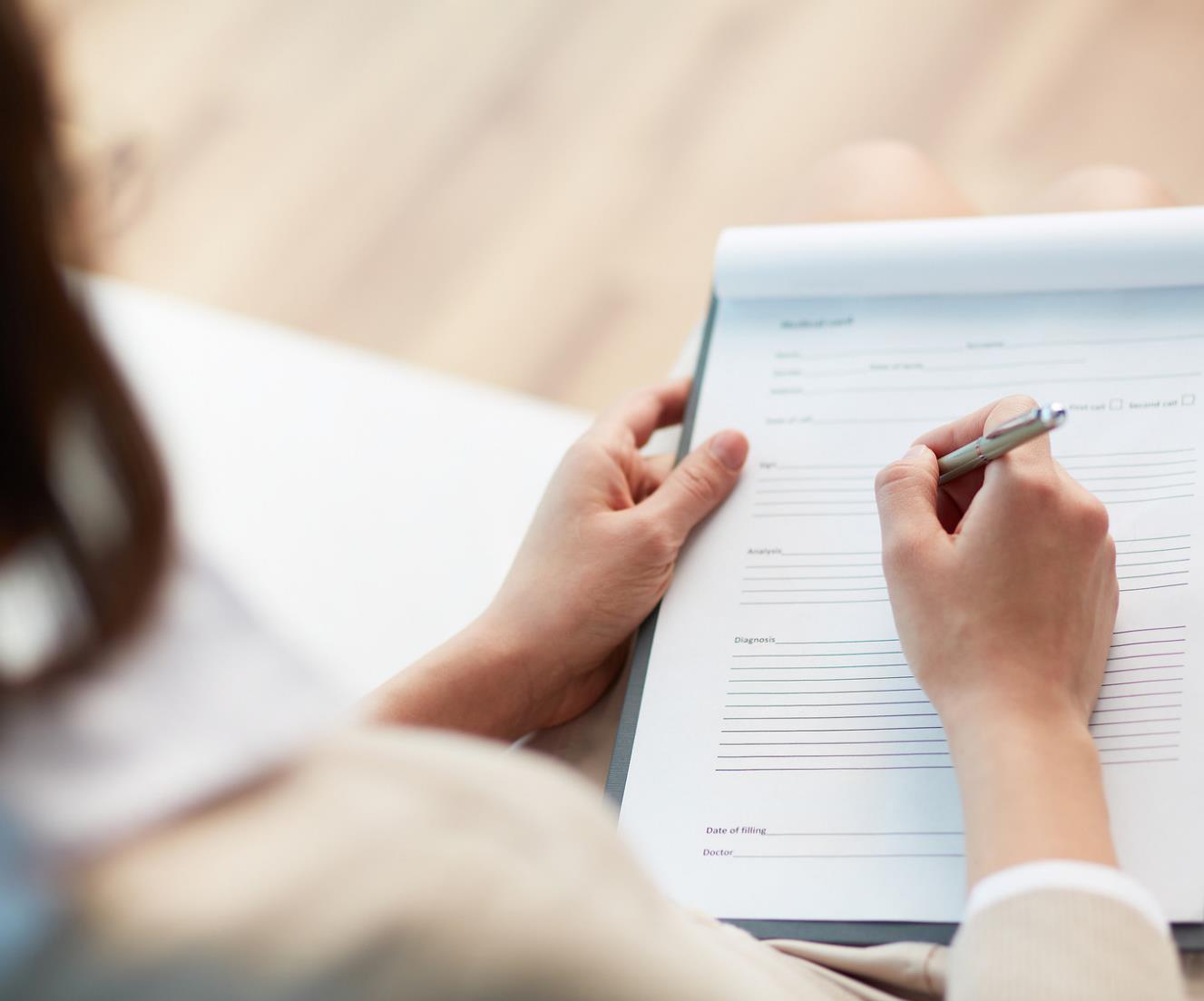 The Child Resource Record
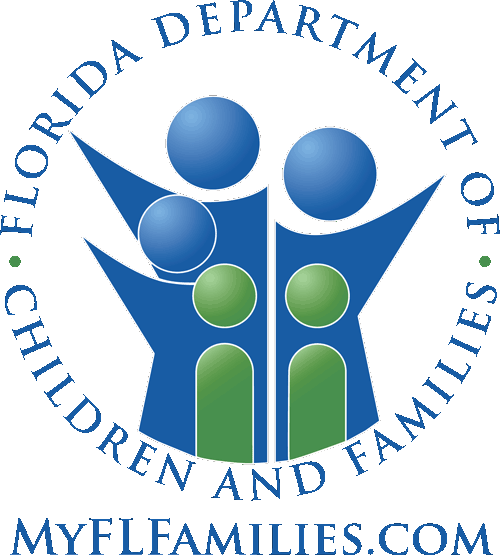 [Speaker Notes: 3.4.69]
Confidentiality of the Child Resource Record
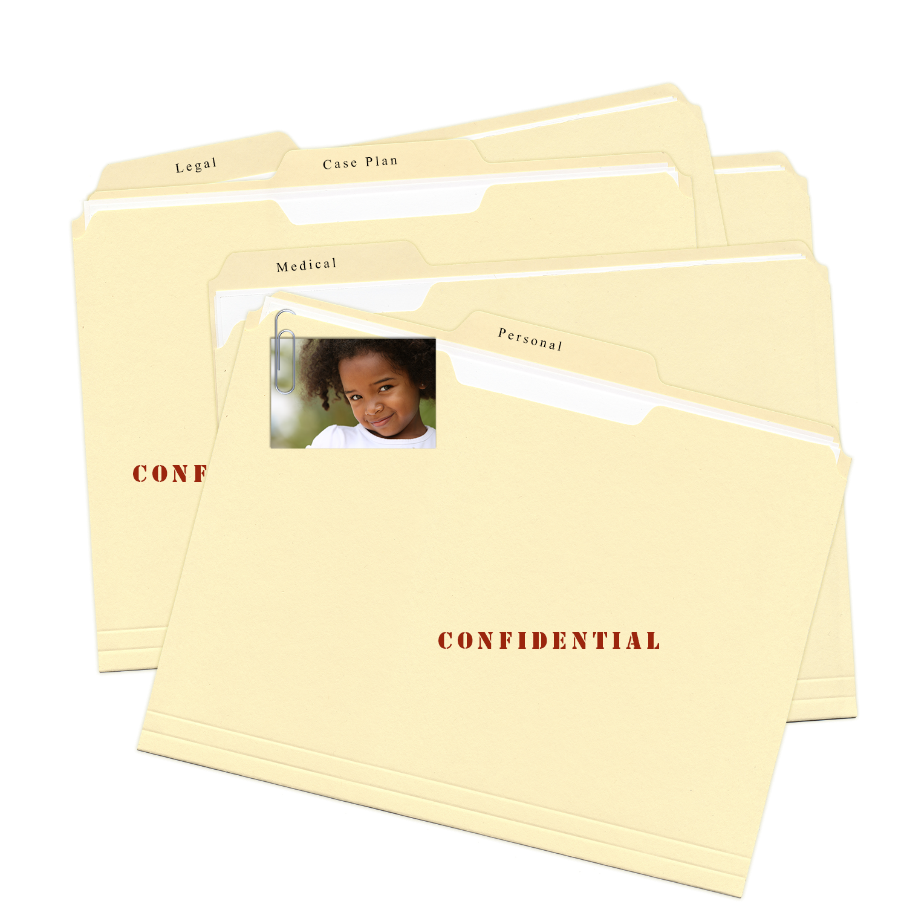 Pre-Service CM Specialty Module 5.2.21
[Speaker Notes: 3.4.70]
Pre-Service CM Specialty Module 5.2.22
Child Resource Record Responsibilities
Pre-Service CM Specialty Module 5.2.23
[Speaker Notes: 3.4.71]
Missing Children
Pre-Service CM Specialty Module 5.2.24
[Speaker Notes: 14.2.9]
Reporting a Child Missing
Pre-Service CM Specialty Module 5.2.25
When a Child is Recovered
Pre-Service CM Specialty Module 5.2.26
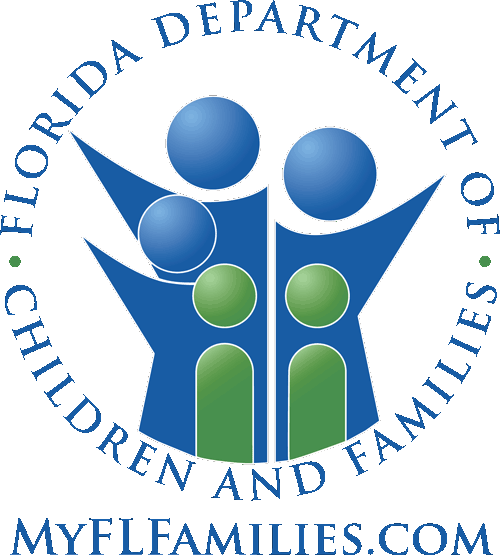 Unit 5.3
Family Visitation and 
Maintaining Connections
[Speaker Notes: 3.1.4]
Learning Objectives
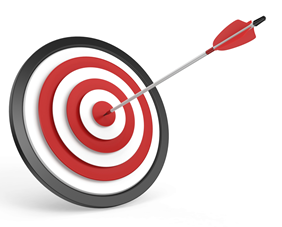 Explain what Family Time is.  
Demonstrate ability to evaluate frequency and quality of family time.
Explain how the Keeping Families Safe Act affects visitation.  
Identify why sibling visitation is important.  
Explain the Case Manager’s role in helping a child maintain family and important connections.
Pre-Service CM Specialty Module 5.3.2
Family Time
Family time is meaningful and regular contact intended to allow the parents the opportunity to gain confidence and practice the behaviors they are learning/gaining from service providers.

Chapter 39: 
Family time between the parent and child;
Family time among siblings who are separated in various placements; and
Grandparent visitation.
Pre-Service CM Specialty Module 5.3.3
Laws Governing Family Time
Pre-Service CM Specialty Module 5.3.4
Family Time/Visitation Evaluation
Pre-Service CM Specialty Module 5.3.5
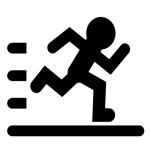 Activity F:Family Time
Instructions:

Each group has been assigned a rating for Quality.
Using your Quality Rating Category, write down 3 action/behavioral indicators of how parents would demonstrate the quality rating.
Write your response on flip chart paper and be prepared to share.
Pre-Service CM Specialty Module 5.3.6
Pre-Service CM Specialty Module 5.3.7
Pre-Service CM Specialty Module 5.3.8
Pre-Service CM Specialty Module 5.3.9
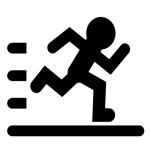 Activity G:Sibling Separation and its Effects
Instructions:

Watch the video about siblings being placed apart.
Record your answer to the following question:

How do you think not seeing their siblings affected the children?

3.   Be prepared to discuss.
Pre-Service CM Specialty Module 5.3.10
Lifebooks
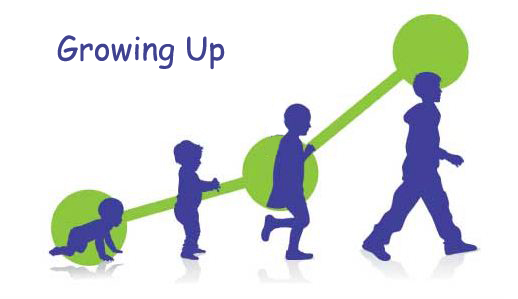 Unit 5.4
Transitions and 
Achieving Permanency
[Speaker Notes: 3.4.67]
Learning Objectives
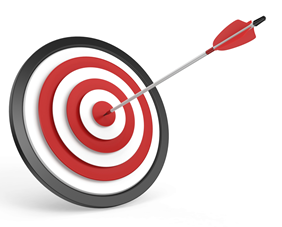 Name the different transitions for children in out of home care.  
Describe how transitions affect the child and caregiver and what a Case Manager’s role is in helping them through transitions.  
Explain what an exit interview is and how it is utilized.  
Identify Case Management’s responsibilities when a child is reunified.  
Explain what a transition plan is. 
Identify what life skills are and how Case Manager’s ensure life skills are being provided.  
List the services available after a child turns 18 and the requirements to qualify.
Pre-Service CM Specialty Module 5.4.2
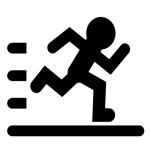 Activity H:The Process of Transitioning
Instructions:
Think of a transition you experience in childhood. 
Draw the feelings you remember and the memories you have in terms of senses, smell, sounds, sight, etc.
Answer these questions:
Who can summarize this activity?
How comfortable were you in this activity? Why?
What stands out to you about this activity?
What part of the training helped you most in completing this activity?
How did others around you in your memory handle the situation and what would you do the same or differently as an adult?
Pre-Service CM Specialty Module 5.4.3
Types of Transitions
Pre-Service CM Specialty Module 5.4.4
The Stages Grief
Pre-Service CM Specialty Module 5.4.5
[Speaker Notes: 3.4.74]
Creating a Good Transition
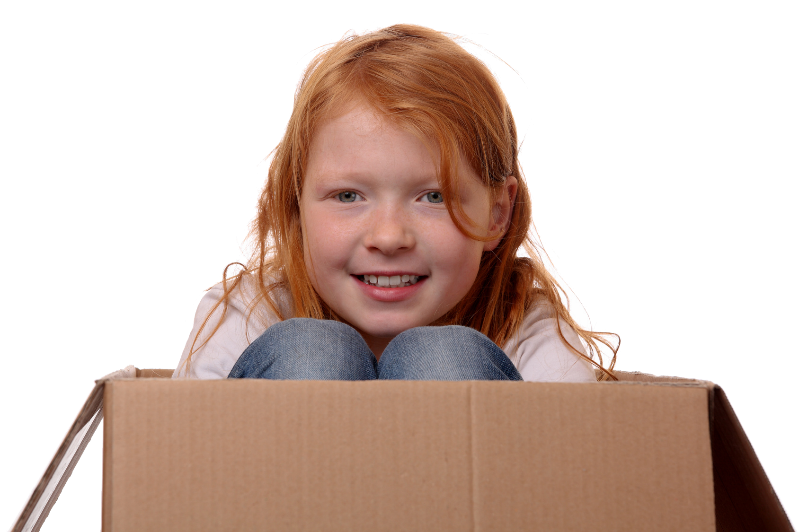 [Speaker Notes: 3.4.77]
Talking with Children About the Changes
Pre-Service CM Specialty Module 5.4.7
[Speaker Notes: 3.4.78]
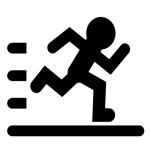 Activity I:Transitions
Instructions:

You have been assigned one of the individuals in the video.
Watch the video and takes notes on your assigned role.
Write down what you think could have been done differently.
Be prepared to discuss with the class.
Pre-Service CM Specialty Module 5.4.8
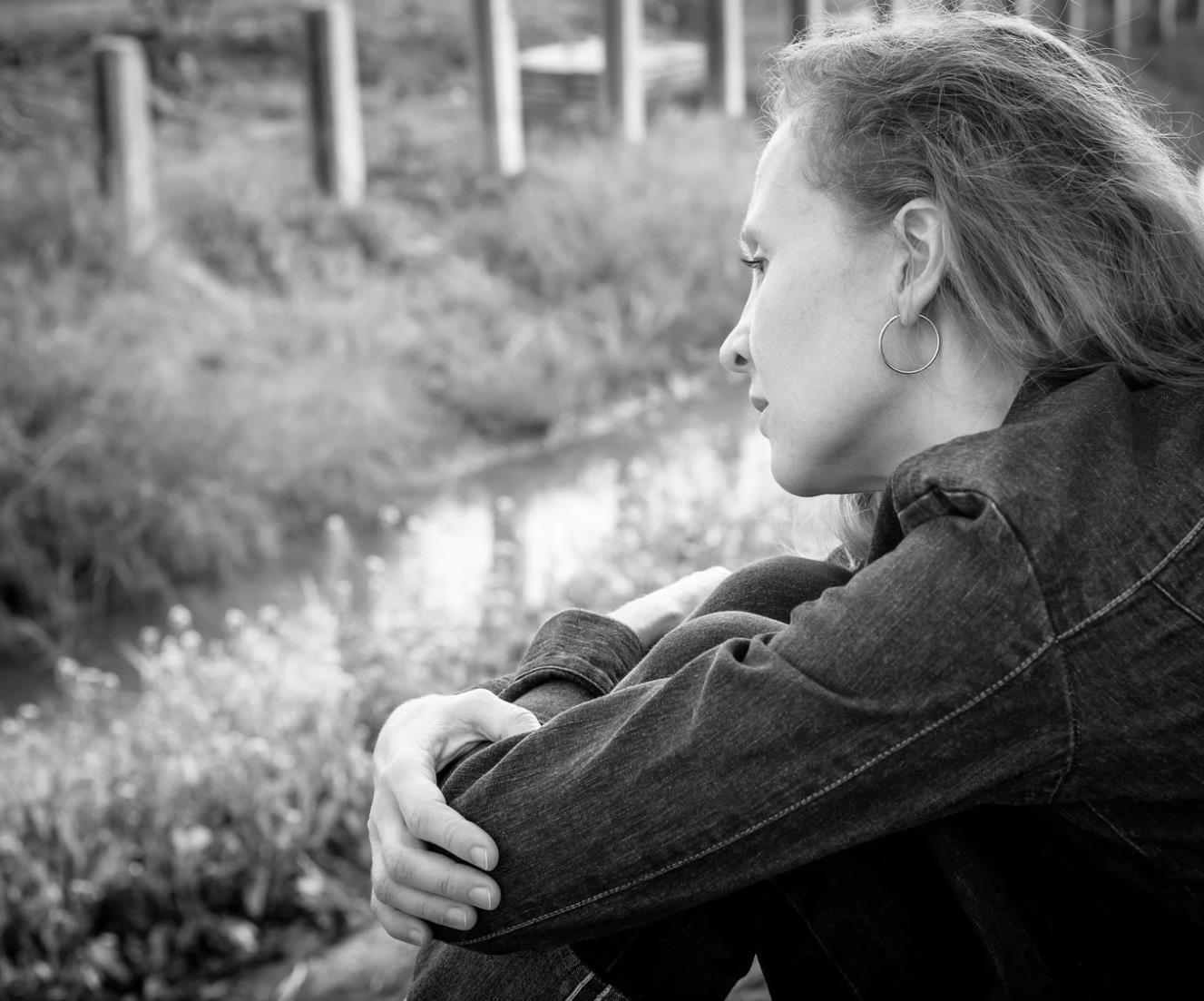 Helping the Foster Family Through Loss
[Speaker Notes: 3.4.81]
The Exit Interview FAC 65C-28.017
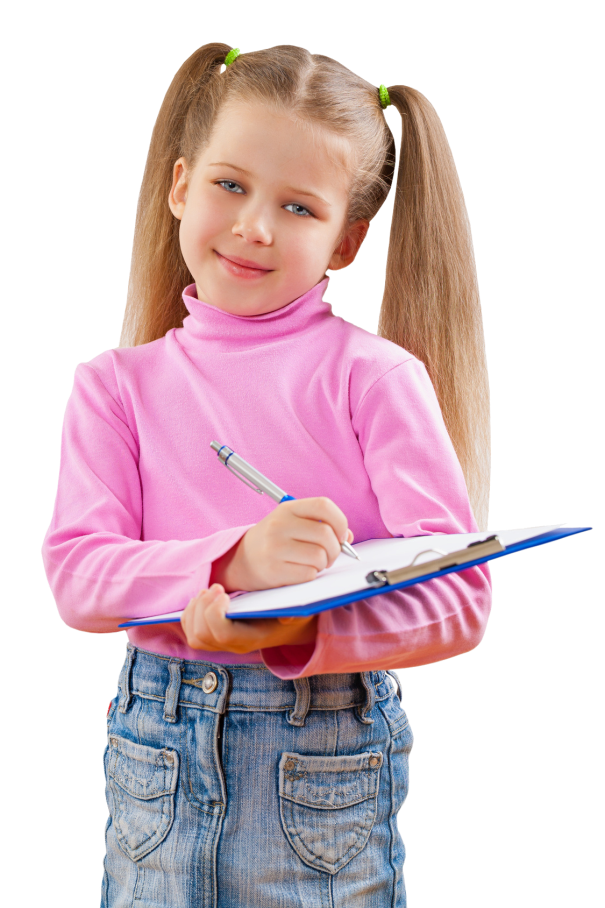 Children 5-18.
30 days or more.
Within 5 days.
Interview tool.
Follow-up.
Pre-Service CM Specialty Module 5.4.10
[Speaker Notes: 6.1.12]
Exit Interview Follow-Up Tasks
Pre-Service CM Specialty Module 5.4.11
[Speaker Notes: 6.1.14]
What is Permanency?
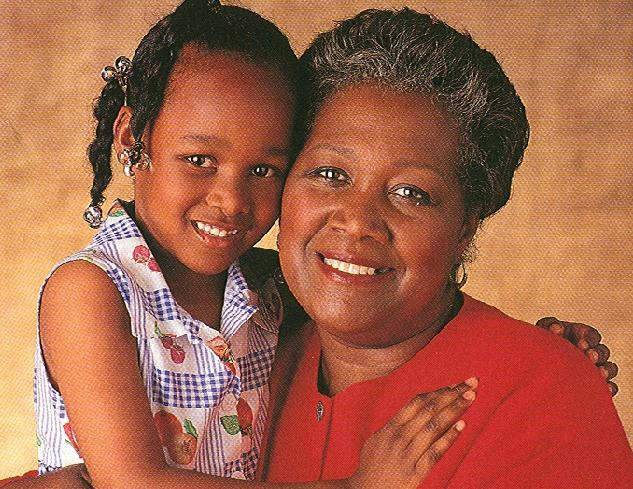 Pre-Service CM Specialty Module 5.4.12
[Speaker Notes: 11.4.33]
Chapter 39 ~ Permanency
Reunification
Adoption
Permanent guardianship of a dependent child under 
Permanent placement with a fit and willing relative under 
Placement in another planned permanent living arrangement
Pre-Service CM Specialty Module 5.4.13
[Speaker Notes: 11.4.34]
Reunification
65C-30.014 and CFOP 170-7
Weekly or bi-weekly visitation
Post Placement case plan
Monitoring of the safety plan
Assessing child well being
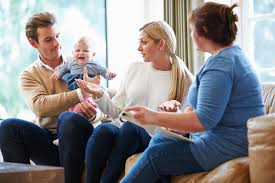 Pre-Service CM Specialty Module 5.4.14
Transitioning to an Adoptive Family
Talk with the youth about changes that occur with an adoption
Validate the child’s memories, experiences, and feelings
Tell the truth to the child when they ask a question 
Help children grieve their past so they can move on to a feeling of permanency
Inform adoptive parents of the issues the Case Manager and child are discussing so they can be engaged in supporting the child
Pre-Service CM Specialty Module 5.4.15
Help the child…
talk about their feelings in their own words. 
understand legal differences by explaining the adoption court hearing and what will happen.
understand parenting differences. 
adjust to losses by creating a life book, eco-map, etc. so the child can see and know their history. 
by being mindful of the child’s needs in the context of age, mental and physical health, personality and ethnic or racial experiences.
Pre-Service CM Specialty Module 5.4.16
Independent Living
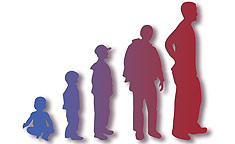 Pre-Service CM Specialty Module 5.4.17
[Speaker Notes: 3.4.77]
Pre-Service CM Specialty Module 5.4.18
Transition Planning
F.S. 39.6035 and F.A.C. 65C-41.004 
Must be completed within 90 days of 18th birthday
Must include
		- participation in qualifying activity
		- approved living arrangement
		- allowance
		- parenting goals and needs if a parent
		- short term/long term goals
		- young adult and caregiver obligations and responsibilities
Pre-Service CM Specialty Module 5.4.19
Pre-Service CM Specialty Module 5.4.20
Postsecondary Educational Services and Support (PESS)
Must be in foster care at age 18 or adopted 16 or older (for at least 6 months)
18 years old but not yet 23 (can apply anytime between)
Must have high school diploma or equivalent
Must be enrolled in a Postsecondary education program
Provide ongoing documentation of satisfactory academic progress
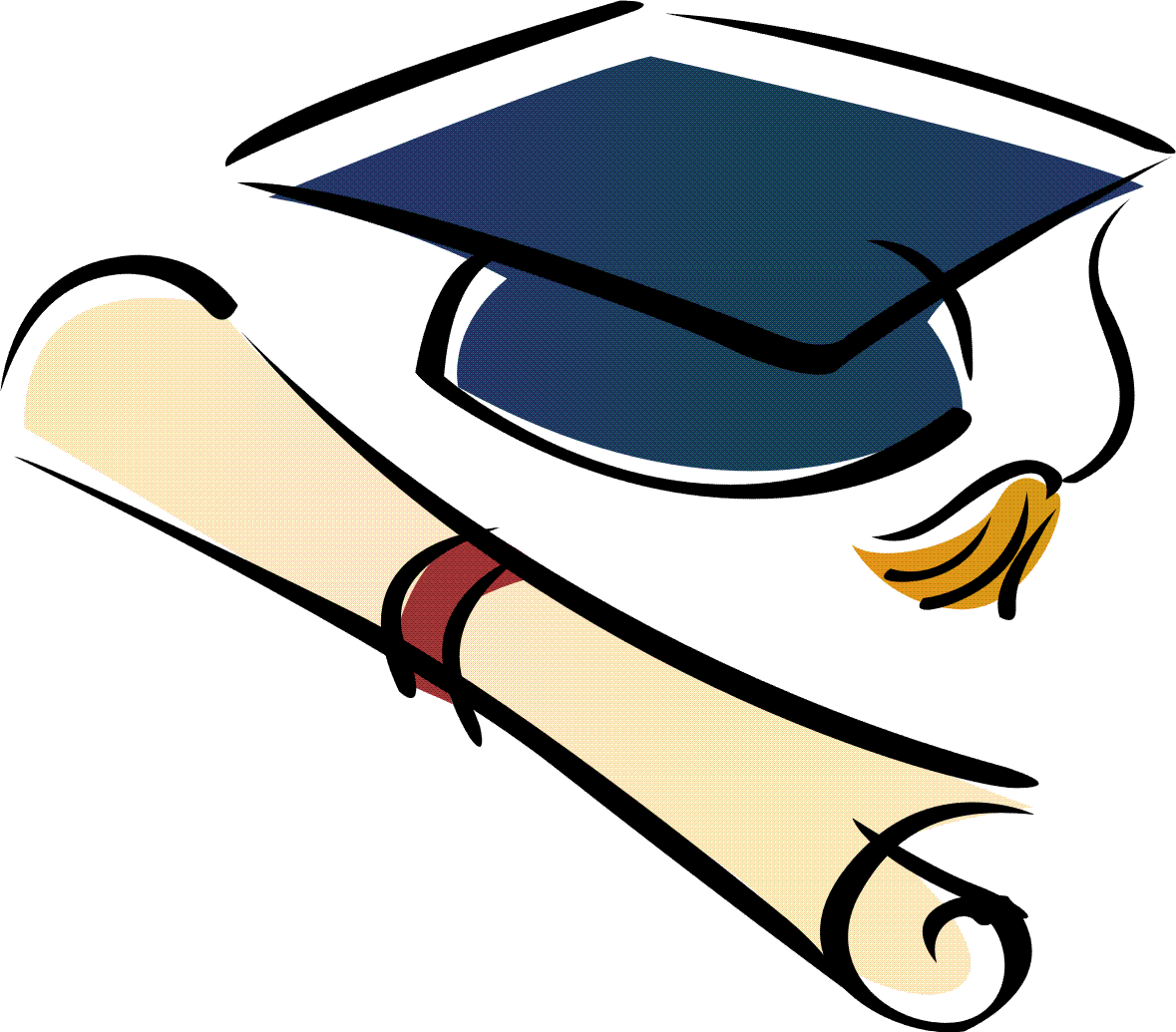 Pre-Service CM Specialty Module 5.4.21
[Speaker Notes: 3.4.76]